Виды мотивов общения дошкольников со сверстниками
Подготовили воспитатели группы №4 МДОУ №124 Соколова Н.В., Новогран И.В.
Общение – лучшая возможность познать окружающий мир и самого себя.
Общение ребенка меняется на протяжении дошкольного возраста
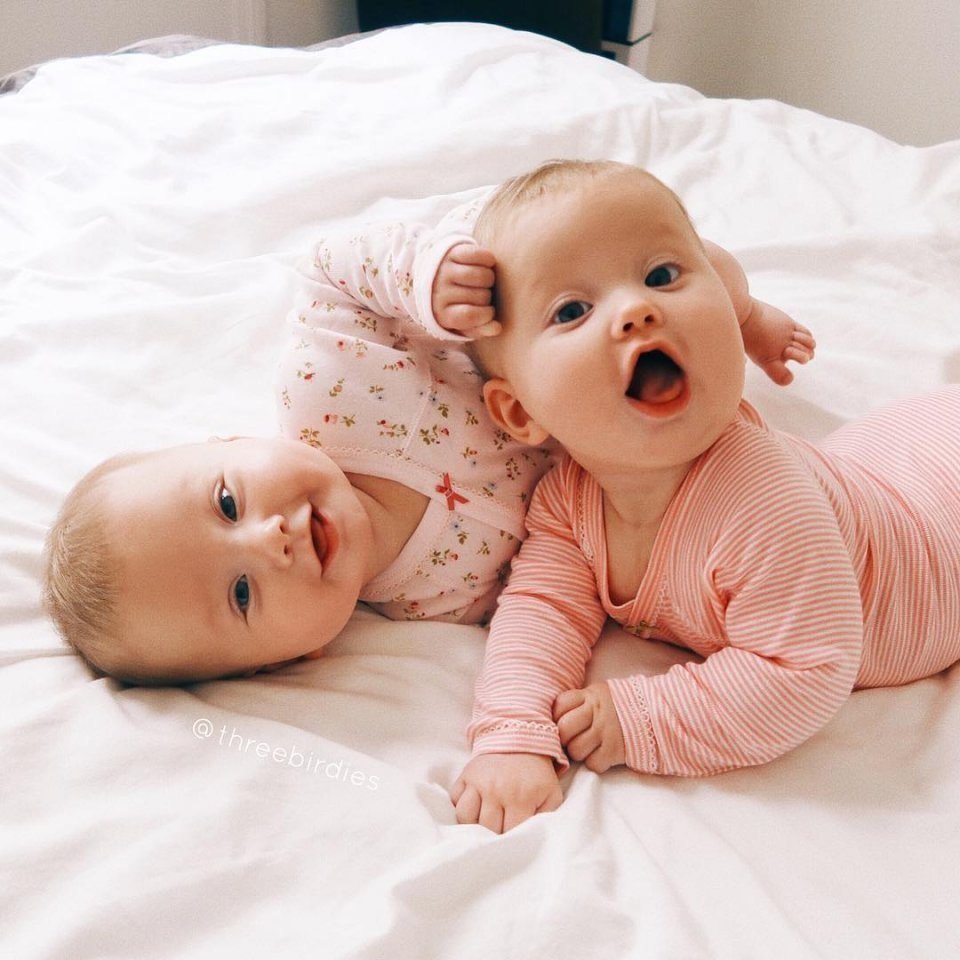 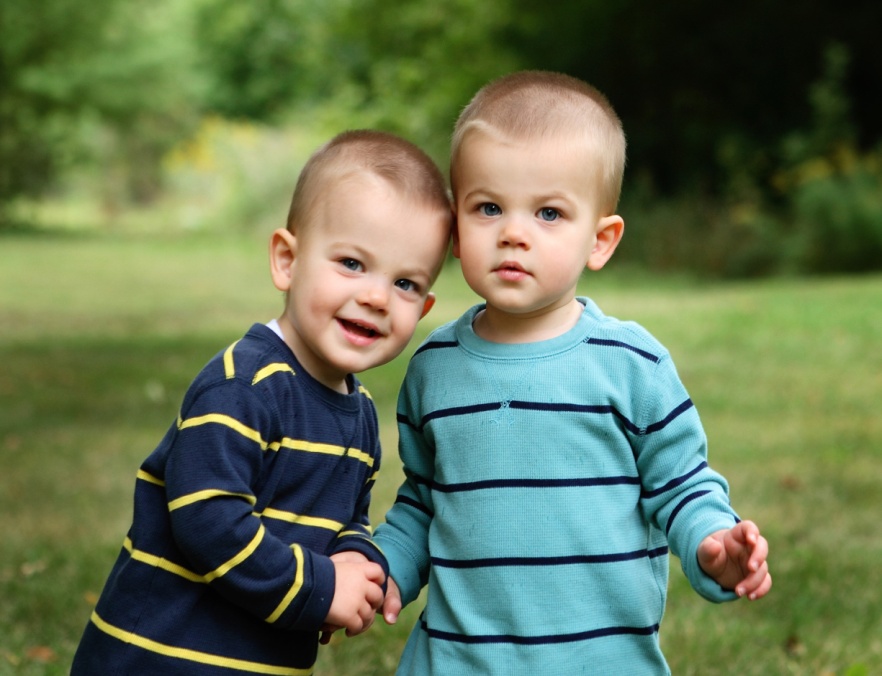 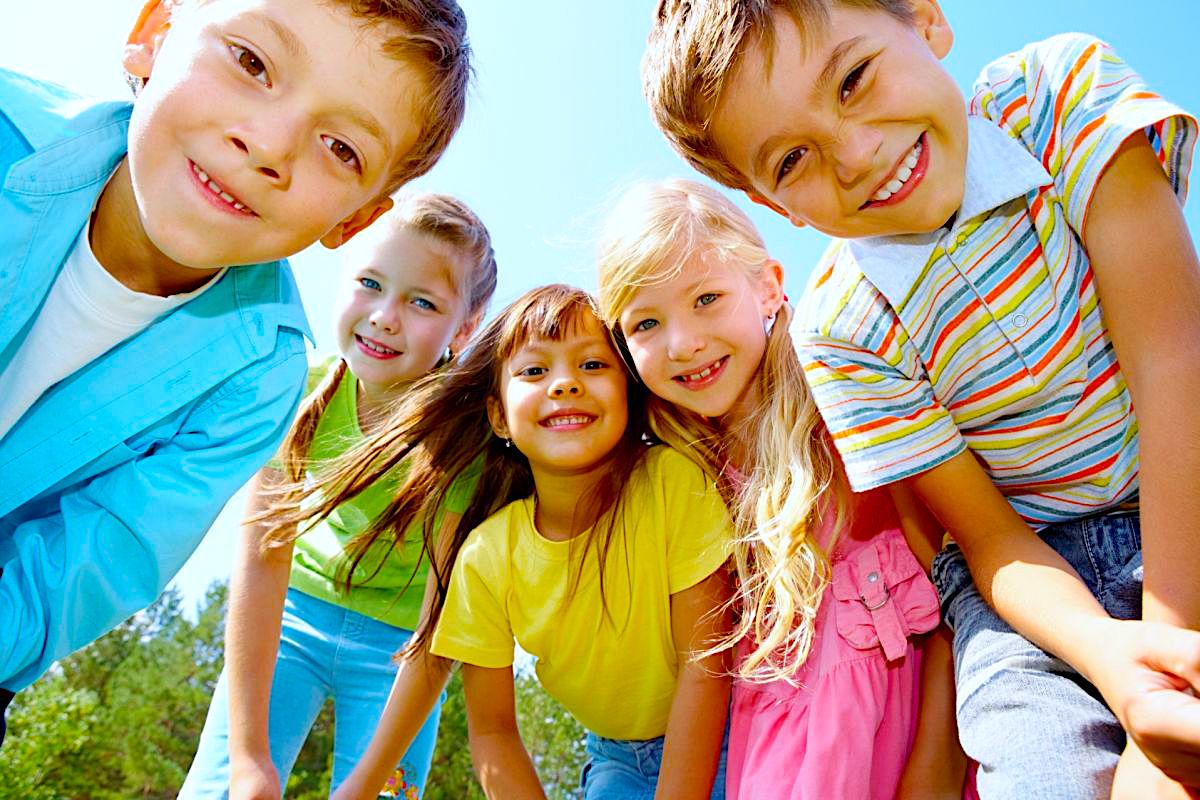 Дети делятся своими знаниями со сверстниками
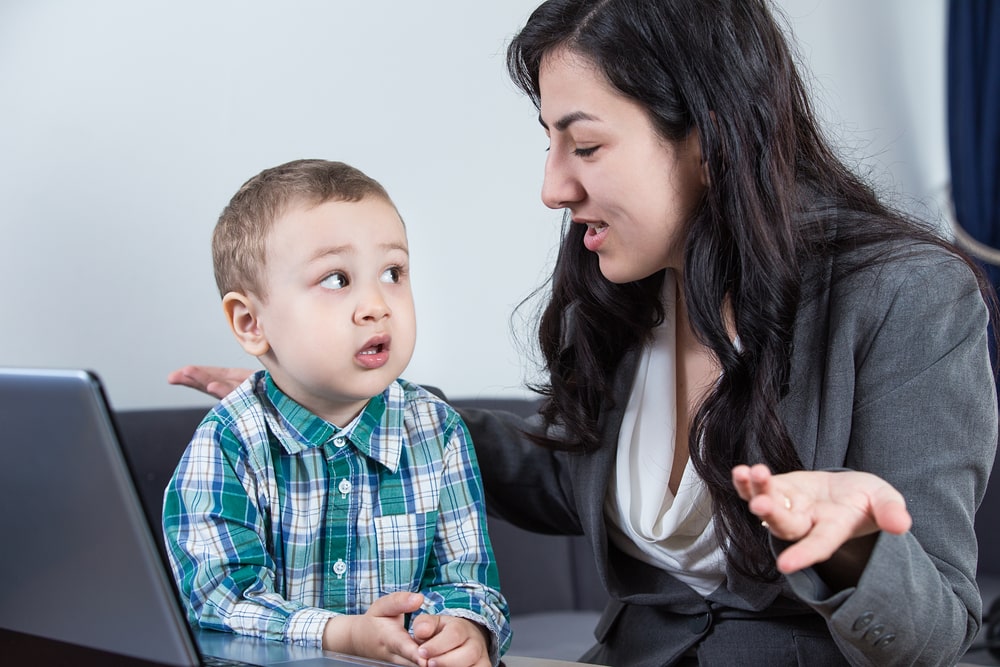 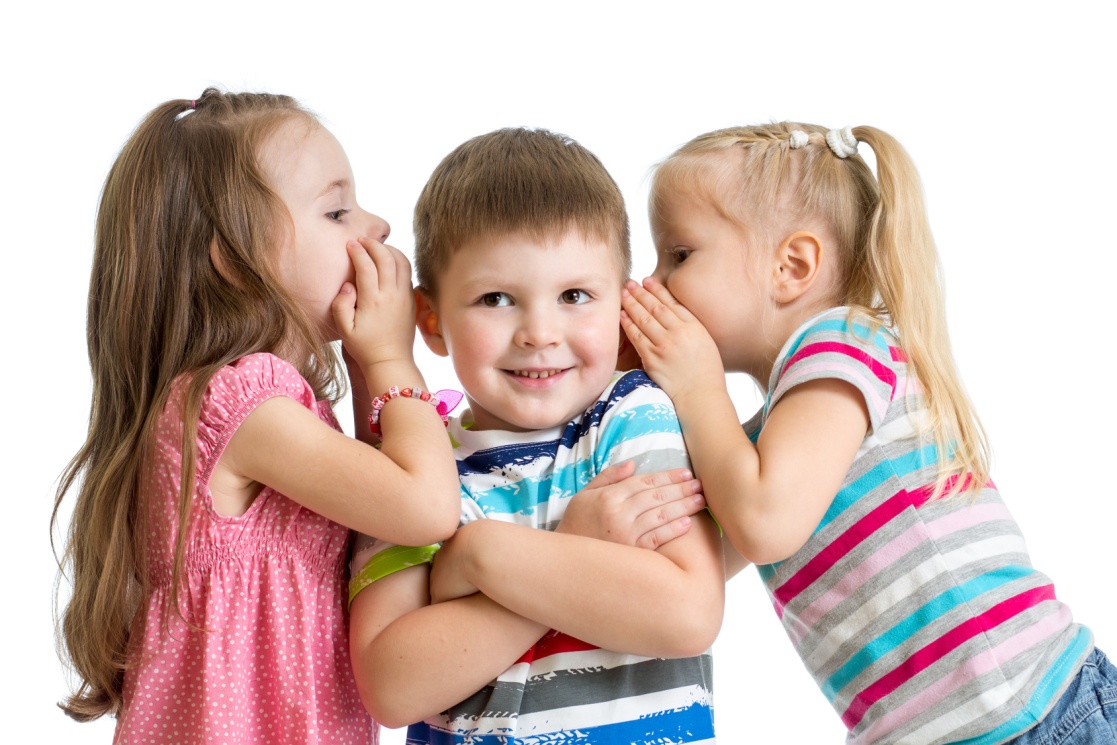 Мотивы – побудительные силы деятельности и поведения субъекта. Мотивы общения – это те качества партнера, которые выявились в процессе и удовлетворяют потребность в общении.
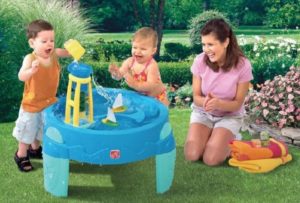 Познавательные, деловые и личностные мотивы
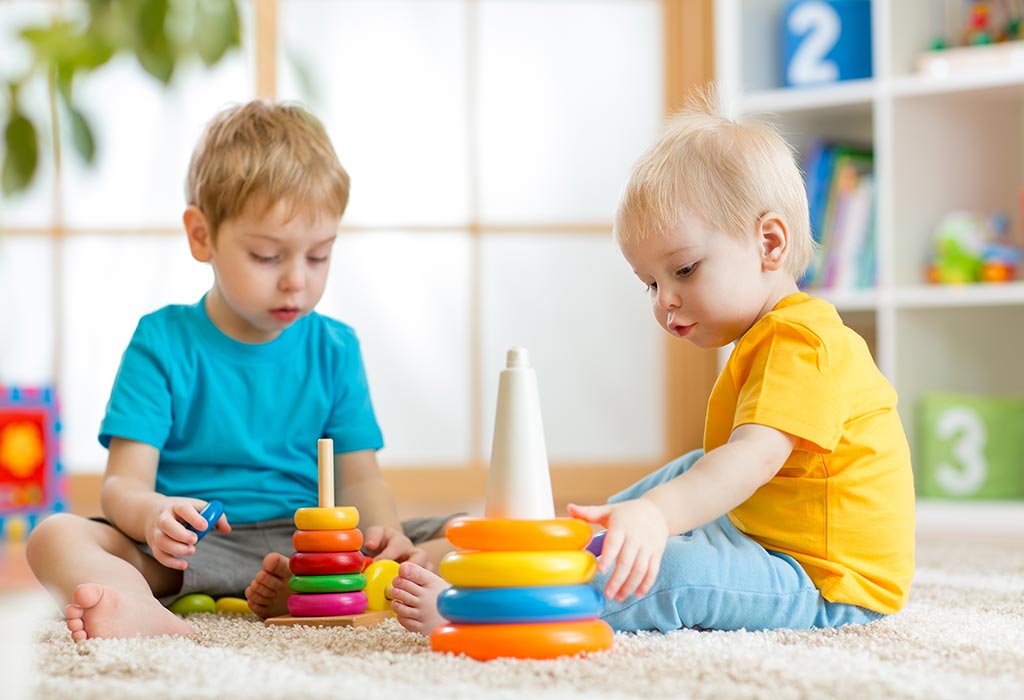 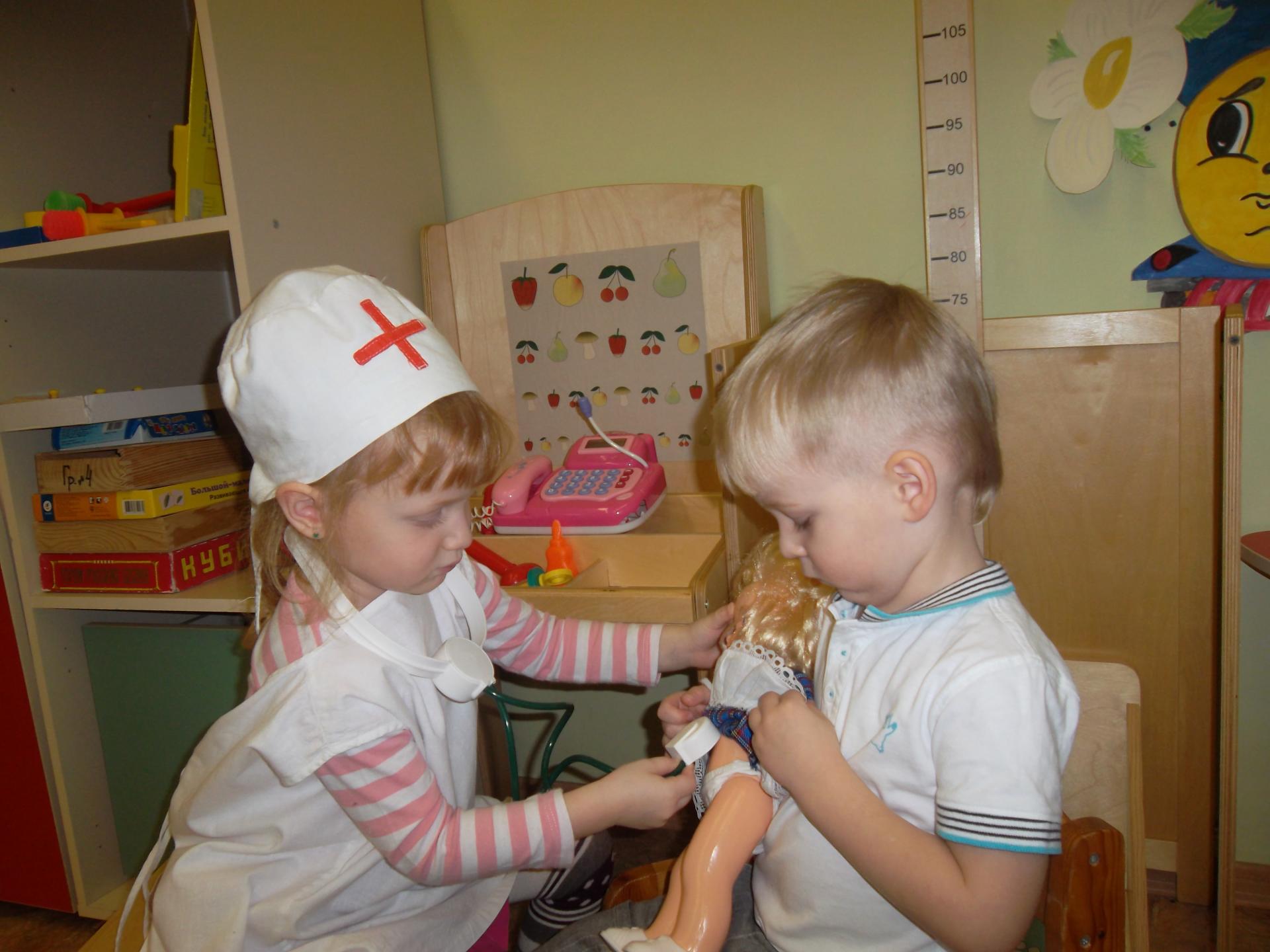 Познавательные мотивы – ведущие у младших дошкольников
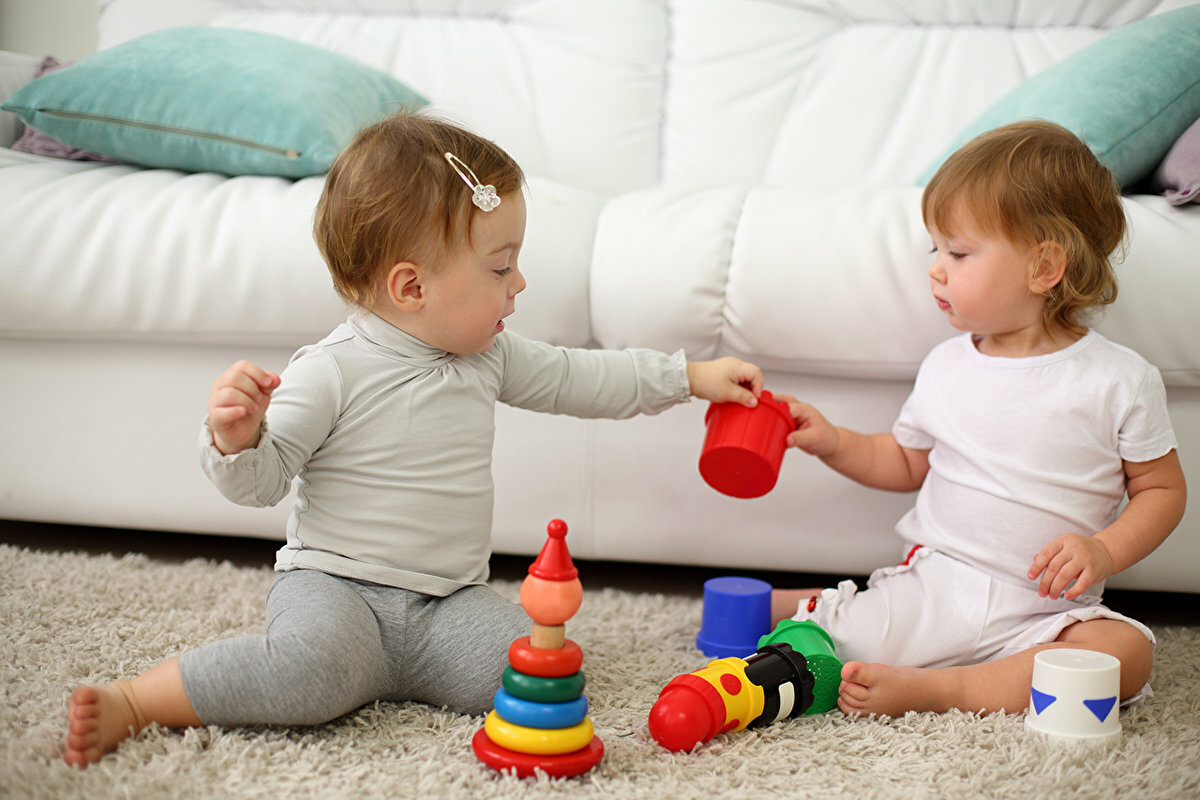 Средний дошкольный возраст – деловые мотивы общения
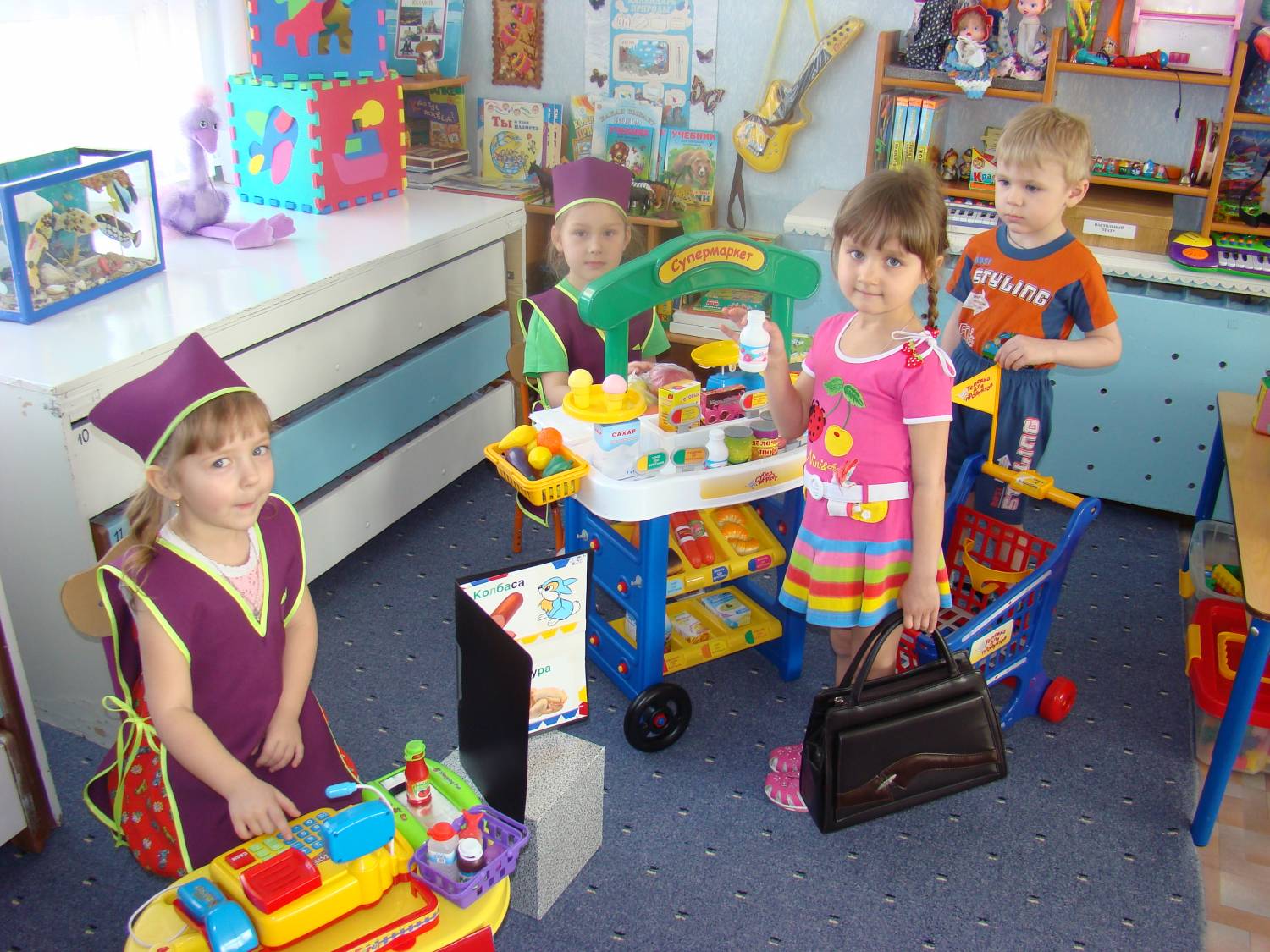 У старших дошкольников на первом плане личностные мотивы общения
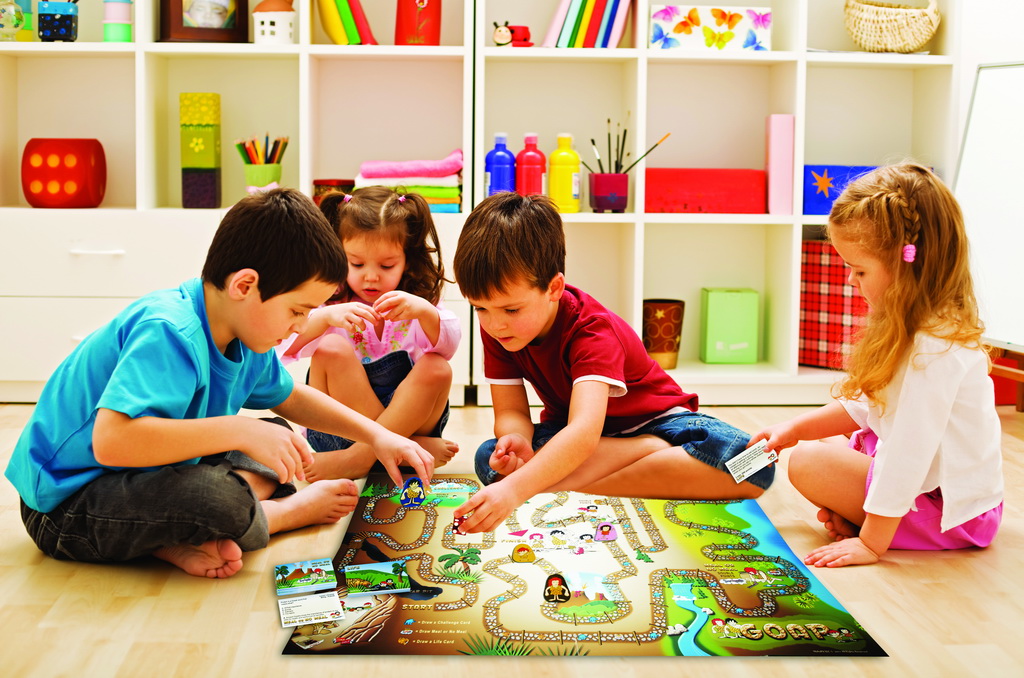 Ребенок сравнивает свои возможности с возможностями и качествами ровесника.
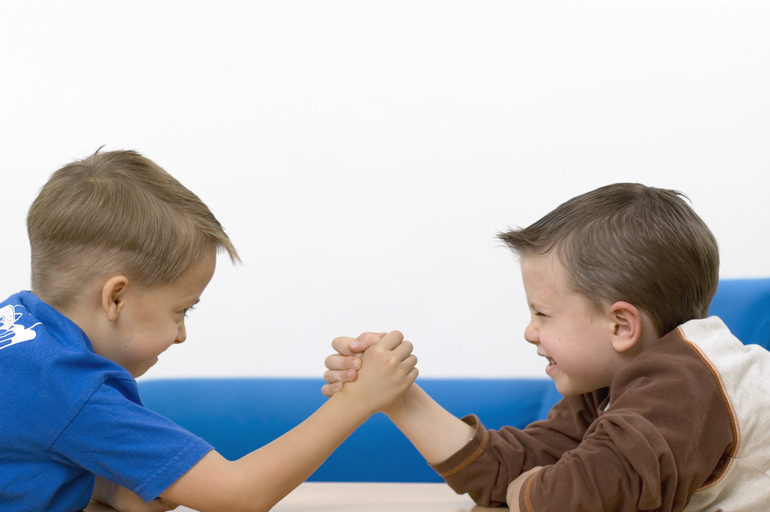 Ровесник – ценитель достоинств ребенка
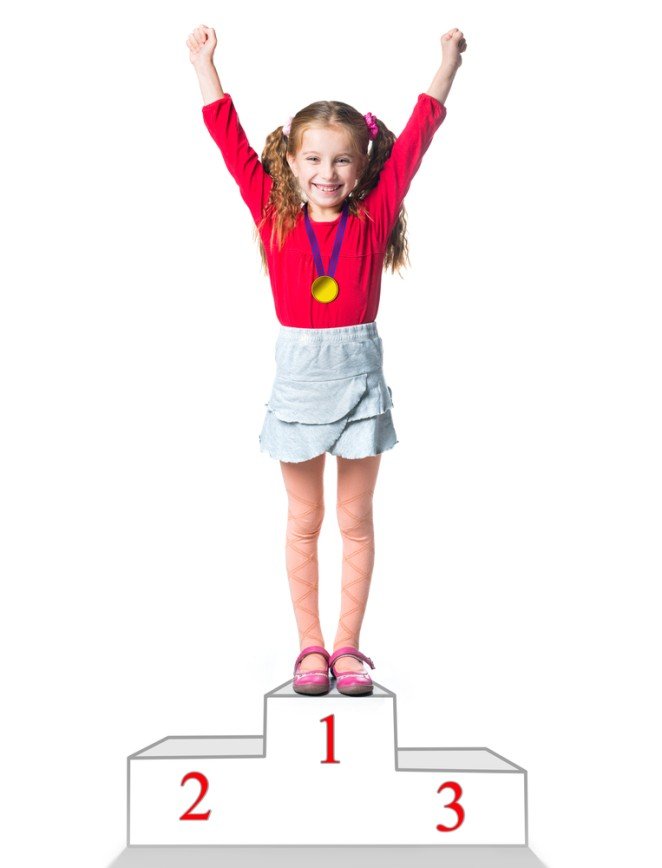 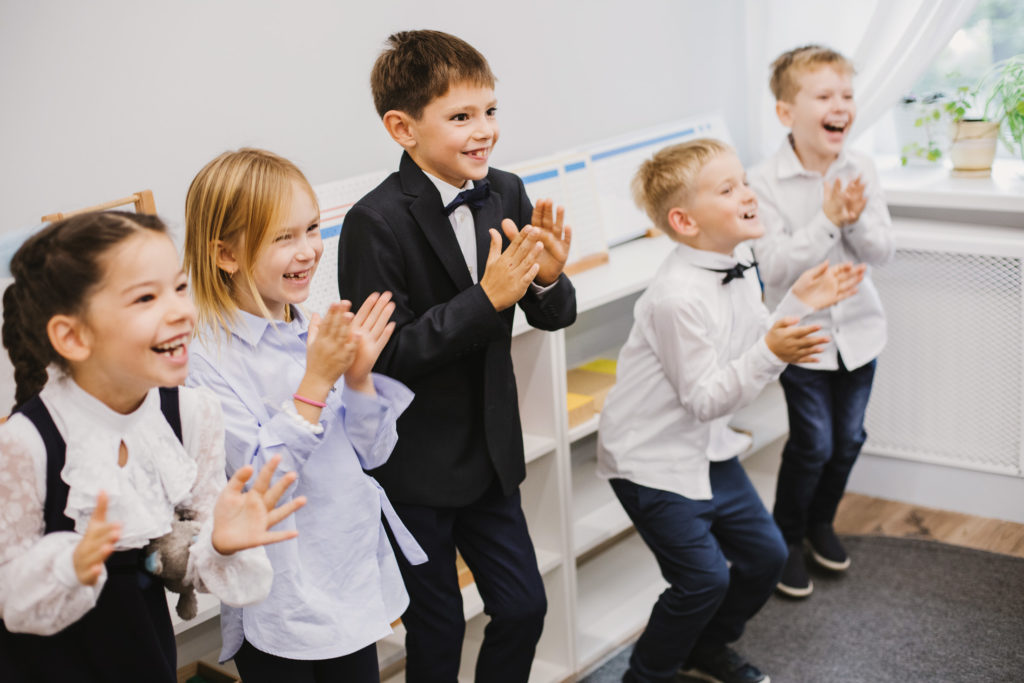 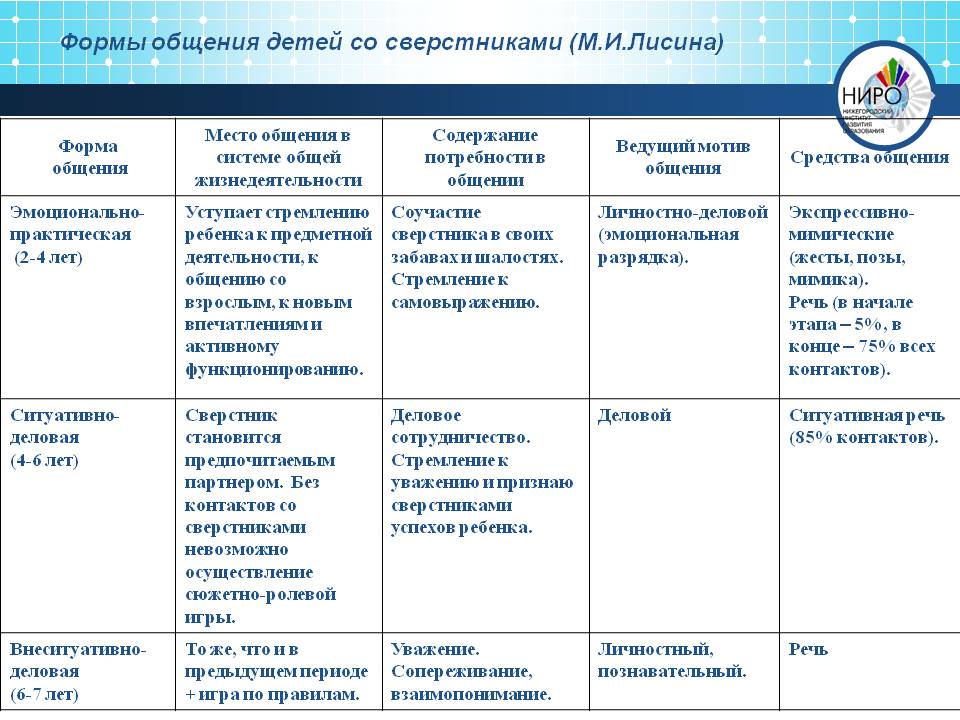 Нельзя заменять потребность в общении гаджетами
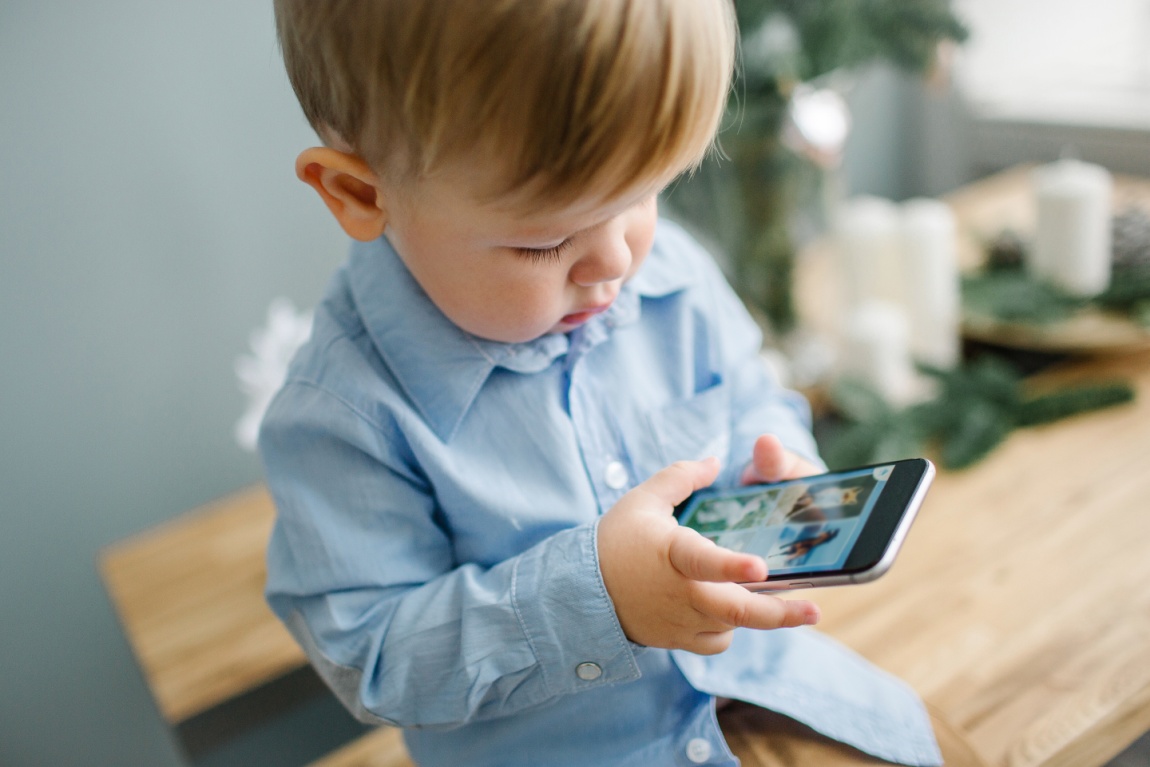 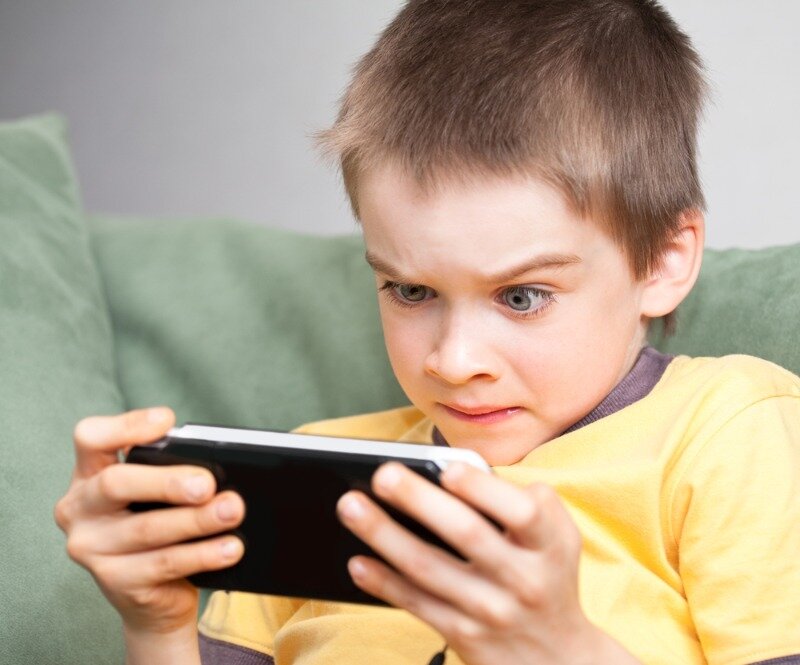 Родители ответственны за то, какие нормы и навыки ребенок транслирует в детскую среду.
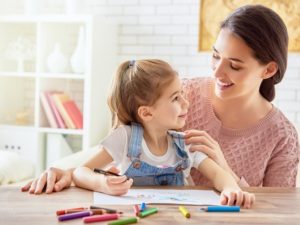 Развитие мотивов общения способствует осознанию ребенком самого себя и установлению взаимоотношений с окружающим миром
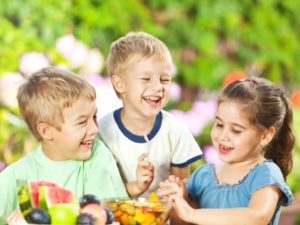 Спасибо за внимание
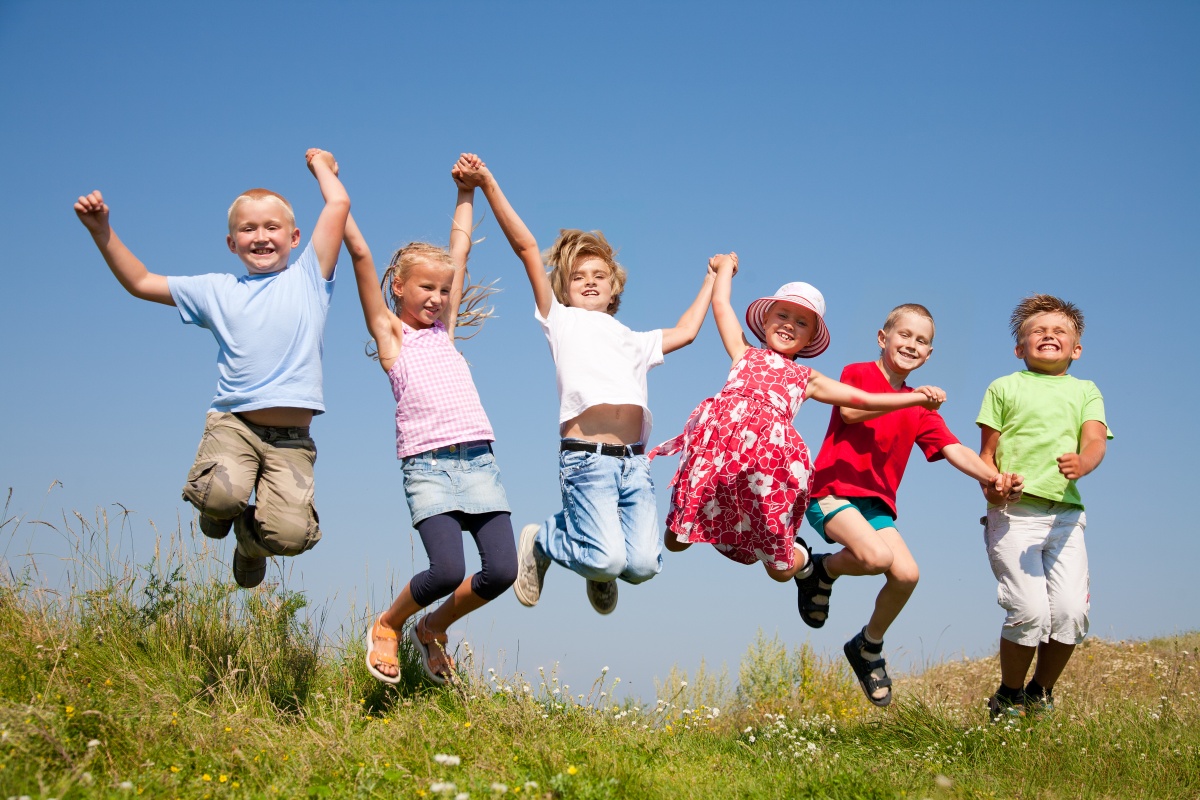